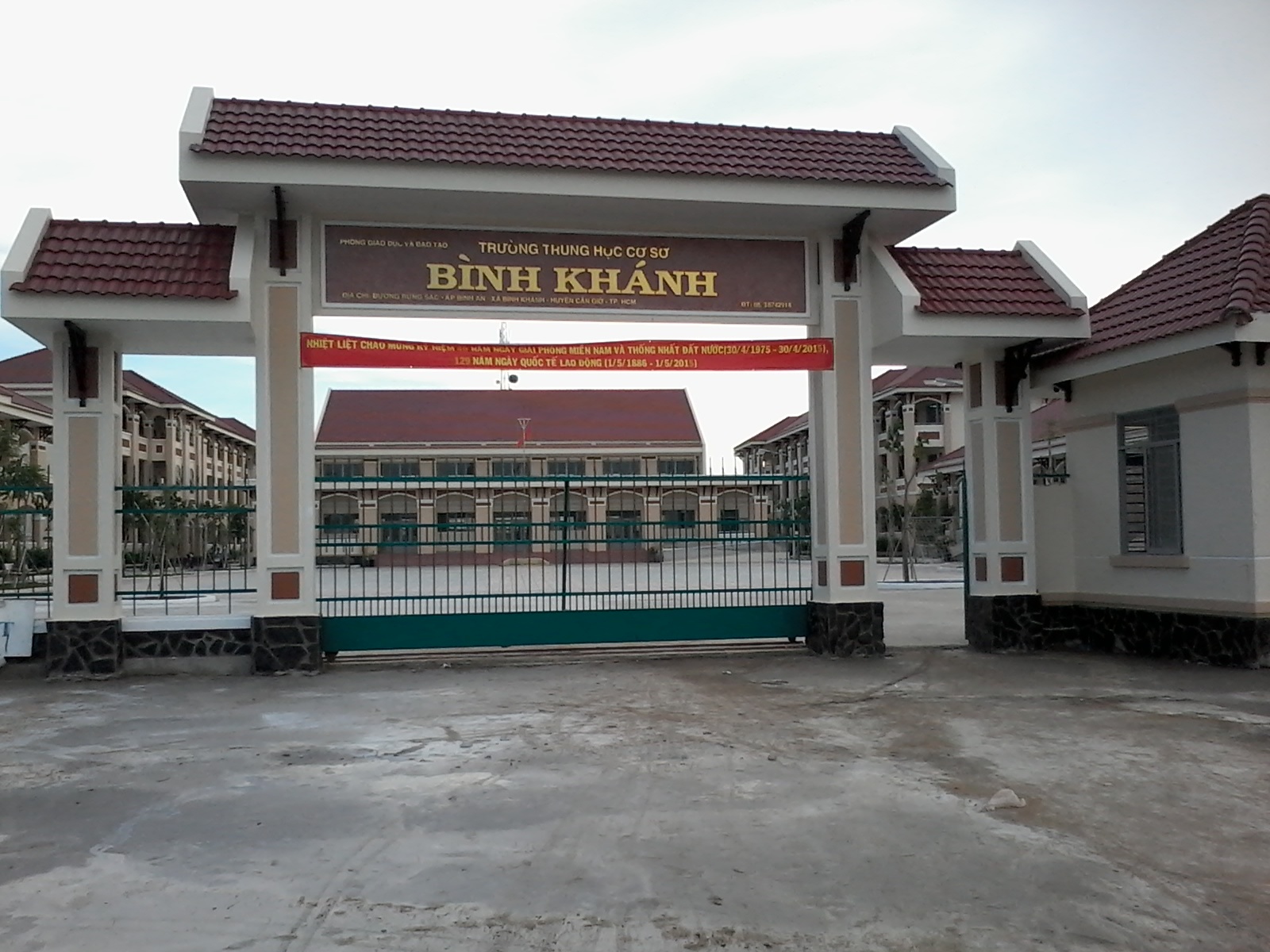 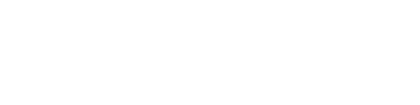 BINH KHANH SECONDARY SCHOOL
ENGLISH 8
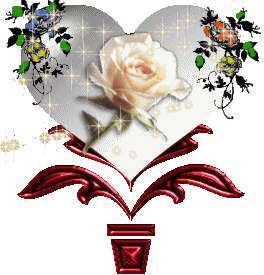 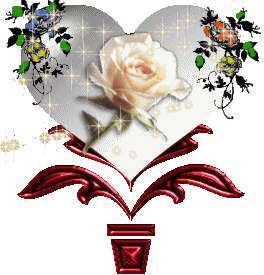 0
t
WELLCOME TO OUR
CLASS !
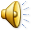 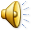 Unit 4 : LEARNING A FOREIGN LANGUAGElesson 2 : Speak
I.VOCABULARY
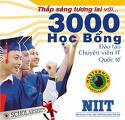 Unit 4 : LEARNING A FOREIGN LANGUAGElesson 2 : Speak
I.VOCABULARY
1.Scholarship (n)        :
Học bổng
Unit 4 : LEARNING A FOREIGN LANGUAGElesson 2 : Speak
I.VOCABULARY
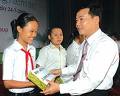 Unit 4 : LEARNING A FOREIGN LANGUAGElesson 2 : Speak
I.VOCABULARY
1.Scholarship ( n )        :
Học bổng
Thưởng , tặng
2.Award ( v )           :
Unit 4 : LEARNING A FOREIGN LANGUAGElesson 2 : Speak
I.VOCABULARY
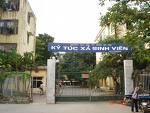 Unit 4 : LEARNING A FOREIGN LANGUAGElesson 2 : Speak
I.VOCABULARY
1.Scholarship (n)        :
Học bổng
2.Award ( v )                :
Thưởng, tặng
Ký túc xá
3.Dormitory  ( n )         :
Unit 4 : LEARNING A FOREIGN LANGUAGElesson 2 : Speak
I.VOCABULARY
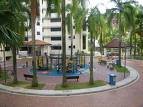 Unit 4 : LEARNING A FOREIGN LANGUAGElesson 2 : Speak
I.VOCABULARY
1.Scholarship (n)       :
Học bổng
2.Award ( v )                  :
Thưởng, tặng
Ký túc xá
3.Dormitory  ( n )         :
Khuôn viên
4.Campus ( n )             :
Unit 4 : LEARNING A FOREIGN LANGUAGElesson 2 : Speak
I.VOCABULARY
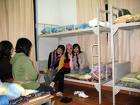 Unit 4 : LEARNING A FOREIGN LANGUAGElesson 2 : Speak
I.VOCABULARY
1.Scholarship (n)       :
Học bổng
2.Award ( v )                  :
Thưởng , tặng
Ký túc xá
3.Dormitory  ( n )         :
Khuôn viên
4.Campus ( n )             :
Gần gũi
5. Quite close              :
Unit 4 : LEARNING A FOREIGN LANGUAGElesson 2 : Speak
I.VOCABULARY
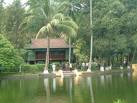 Unit 4 : LEARNING A FOREIGN LANGUAGElesson 2 : Speak
I.VOCABULARY
1.Scholarship (n)       :
Học bổng
2.Award ( v )                  :
Thưởng , tặng
Ký túc xá
3.Dormitory  ( n )         :
Khuôn viên
4.Campus ( n )             :
Gần gũi
5. Quite close              :
6. Scenery ( n )             :
Phong cảnh
Unit 4 : LEARNING A FOREIGN LANGUAGElesson 2 : Speak
I.VOCABULARY
1.Scholarship (n)       :
Học bổng
2.Award ( v)                  :
Thưởng , tặng
Ký túc xá
3.Dormitory  ( n )         :
Khuôn viên
4.Campus ( n )             :
Gần gũi
5. Quite close             :
6. Scenery ( n )             :
Phong cảnh
Văn hóa phương tây
7.Western culture(n)  :
Unit 4 : LEARNING A FOREIGN LANGUAGElesson 2 : Speak
I.VOCABULARY
Học bổng
1.Scholarship (n)       :
2.Awarded ( v )                  :
Cấp phát
Ký túc xá
3.Dormitory  ( n )         :
Khuôn viên
4.Campus ( n )             :
Gần gũi
5. Quite close              :
6. Scenery ( n )             :
Phong cảnh
Văn hóa phương tây
7.Western culture(n)  :
Danh tiếng
8.Reputation (n)         :
Unit 4 : LEARNING A FOREIGN LANGUAGElesson 2 : Speak
I.VOCABULARY
Học bổng
1.Scholarship (n)       :
2.Award ( v)                  :
Thưởng , tặng
Ký túc xá
3.Dormitory  ( n )         :
Khuôn viên
4.Campus ( n )             :
Gần gũi
5. Quite cloce              :
6. Scenery ( n )             :
Phong cảnh
Văn hóa phương tây
7.Western culture(n)  :
Danh tiếng
8.Reputation (n)         :
Unit 4 : LEARNING A FOREIGN LANGUAGElesson 2 : speak & listen
I.VOCABULARY
1.Scholarship (n)       :
Học bổng
2.Award ( v)                  :
Thưởng, tặng
Ký túc xá
3.Dormitory  ( n )         :
Khuôn viên
4.Campus ( n )             :
Gần gũi
5. Quite close       :
6. Scenery ( n )             :
Phong cảnh
Văn hóa phương tây
7.Western culture(n)  :
Danh tiếng
8.Reputation (n)         :
Unit 9 : LEARNING A FOREIGN LANGUAGElesson 2 : Speak
II.SPEAKING
THU
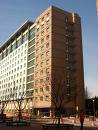 TÂM
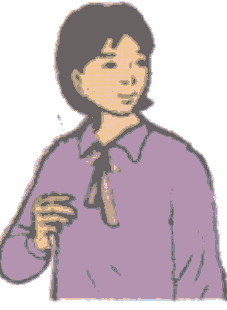 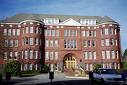 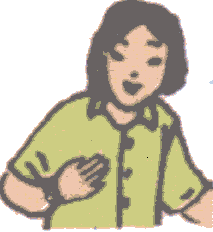 Seattle school of English - USA
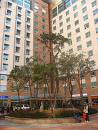 KIM
The Brighton Language center - UK
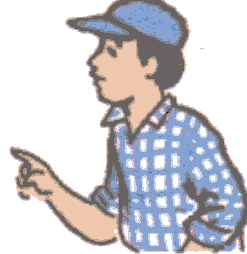 Brisbane Institute of E - Australia
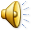 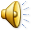 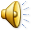 Unit 9 : LEARNING A FOREIGN LANGUAGElesson 2 : Speak
II.SPEAKING
Thu
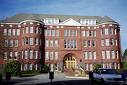 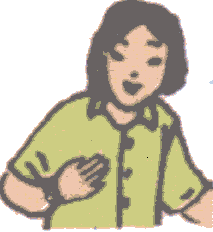 * live in a dormitory on campus
*school has exellent reputation
 *six  weeks
                 Apporximately                                          US$ 2,000
The Brighton Language Center - UK
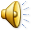 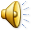 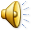 Unit 9 : LEARNING A FOREIGN LANGUAGElesson 2 : Speak
II.SPEAKING
*stay with Vietnamese friends
* experience Western culture
*seven weeks 

              Apporximately
           US$ 1,700
Tâm
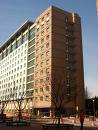 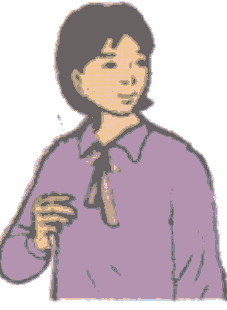 Seattle School of English- USA
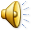 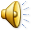 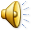 Unit 9 : LEARNING A FOREIGN LANGUAGElesson 2 : Speak
II.SPEAKING
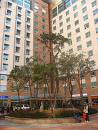 * stay with an Australian family
*quite close to     Viet Nam 
*beautiful scenery 
*seven weeks  
        Apporximately
        US$ 1,200
KIM
Brisbane Institute of E - Astralia
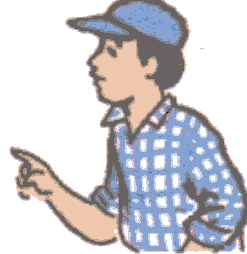 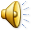 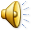 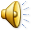 Unit 9 : LEARNING A FOREIGN LANGUAGElesson 2 : Speak
II.SPEAKING
* The expression :
I think ……..
 What do you think ………………?
I agree / disagree because ……….
 I don’t understand ……………
Why don’t we ………….
 If we go to ………, we can ……….
We should ……………
Let’s ……………………………..
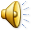 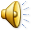 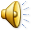 Unit 9 : LEARNING A FOREIGN LANGUAGElesson 2 : Speak
II.SPEAKING
Tâm : I think we should go to the Seattle School of English in the USA .We can stay with Vietnamese friends .
Kim : I disagree because we can’t practice speaking English with native speakers .
Thu : why don’t we go to the Brighton Language Center in the United Kingdom ? If we go there , we can live in a dormitory on campus . 
Tâm : But the course is too expensive . It costs US$ 2,000 .
Kim : What do you think about the Brisbane Institute of English in Australia ?
Thu : I think it’s not comfortable to live with foreigners .
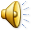 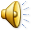 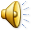 Unit 9 : LEARNING A FOREIGN LANGUAGElesson 2 : Speak
II.SPEAKING
Dialogue 1:
to the Brisbane Institute of English in Autralia because it has beautiful sceneries and it’s the cheapest
A: I think we should  go……………………………………………………………………
……………………………………………………………………………………………………………………..
…………………………………………………………………………………………………………………………………..
B:What do you think about …………………………………………………. 
C : why don’t we go …………………………………………………………………
B: I disagree because ……………………………………………………………
Dialogue 2
A: Let’s …………………………………………………………………………………….
B: Why don’t we go …………………………………………………………………...........
C; What do you think about ………………………………………………….............
A: I think we should …………………………………………………………………………..
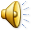 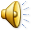 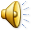 Unit 9 : LEARNING A FOREIGN LANGUAGElesson 2 : Speak
Game :  Find someone who ……………….
(How to learn English) 
Do you ……………………………… ? Yes , I do / No , I don’t .
Duyen
0
Thank you for your attendance and goodbye!
t